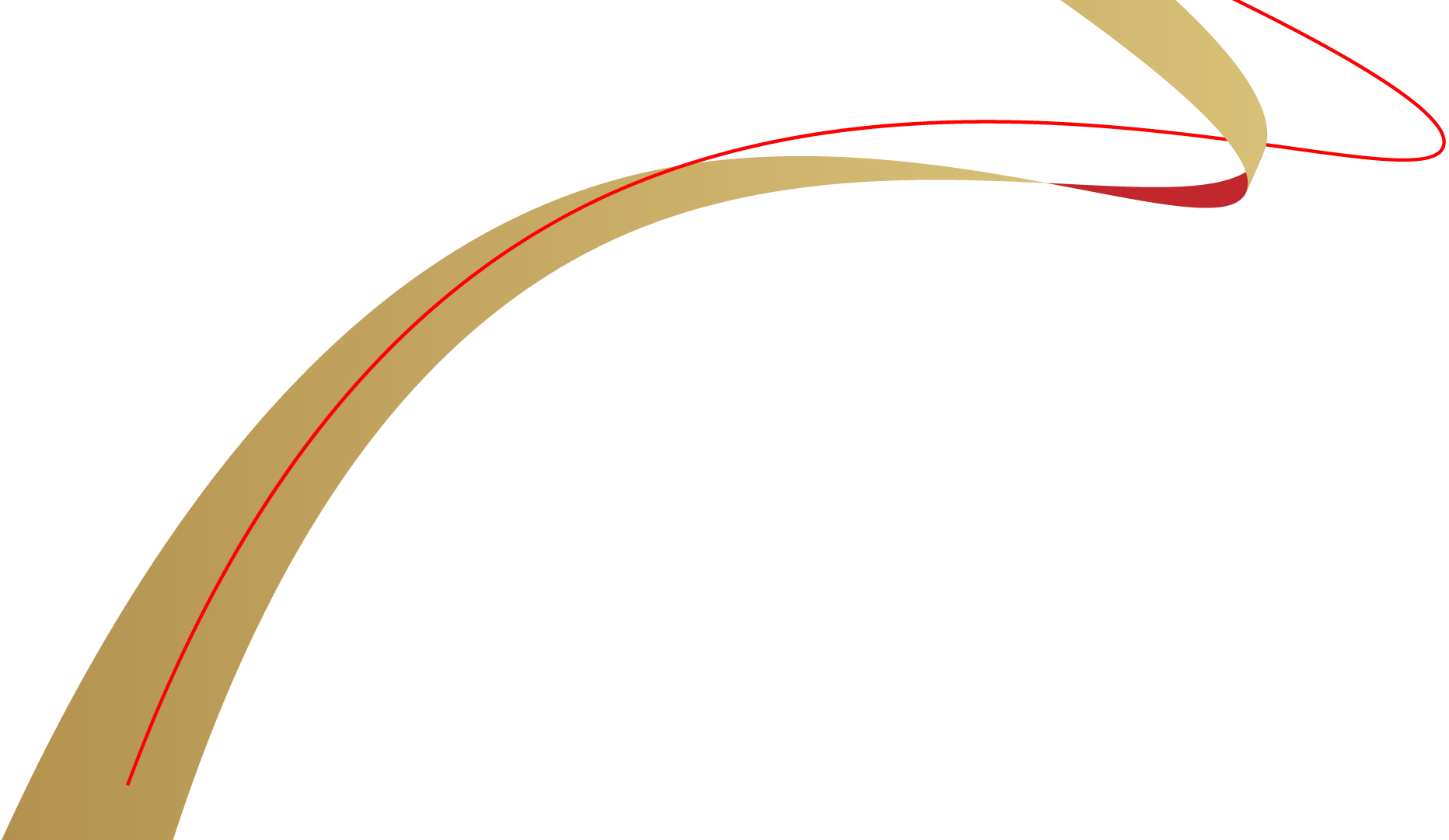 Неделя открытых   встреч «Мы вместе: партнёрские и методические контакты развиваются»
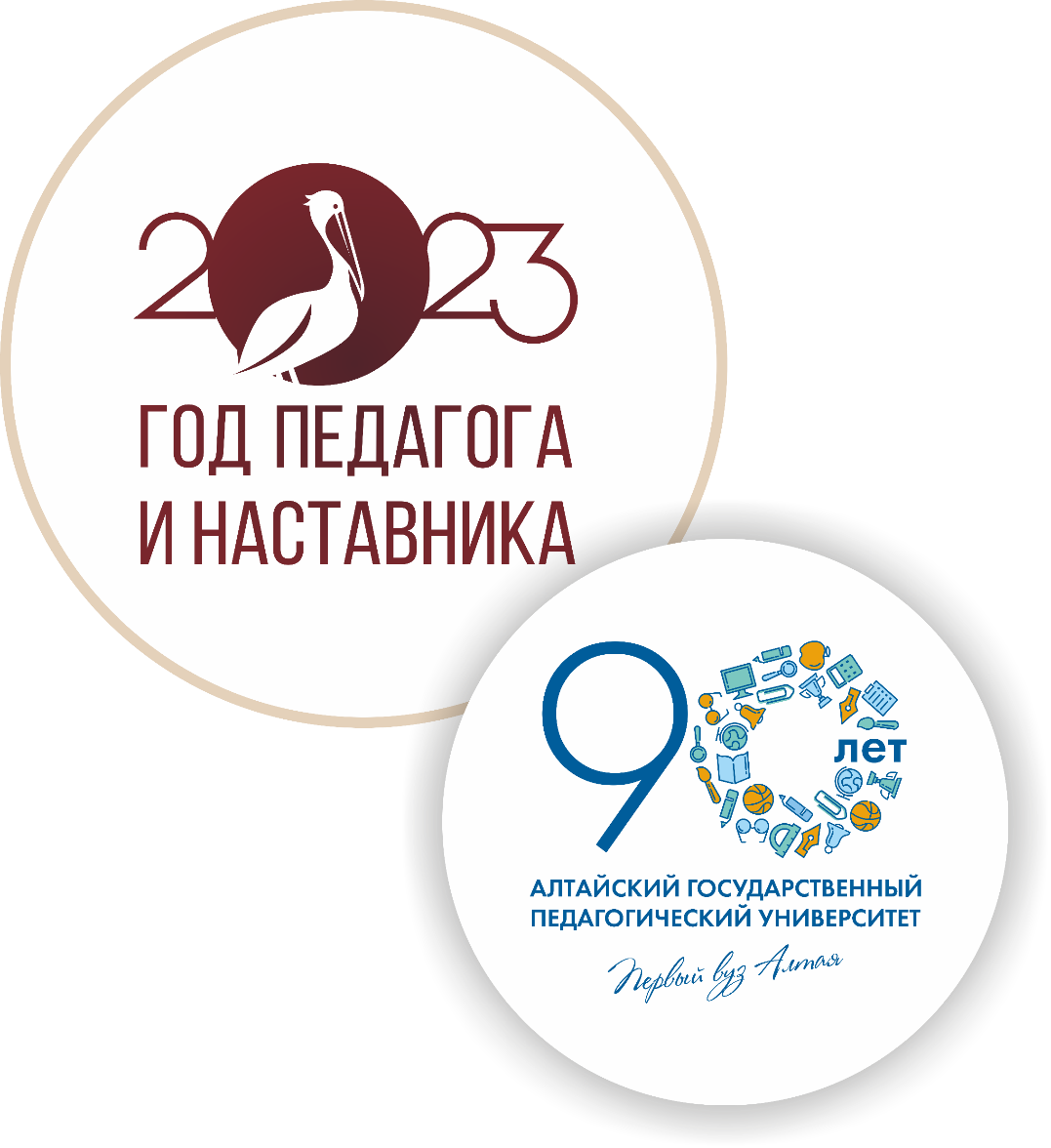 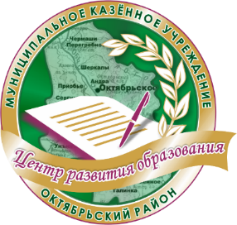 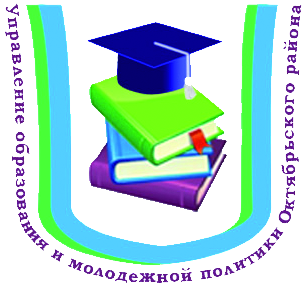 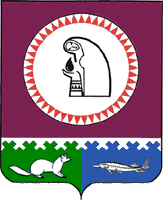 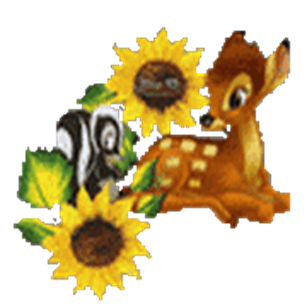 ТЕМА: «Использование «Тактильных дощечек»  
в работе с дошкольниками»
Гашимова Урайнат Нурмагомедовна,
воспитатель МБДОУ «ДСОВ 
«Лесная сказка»
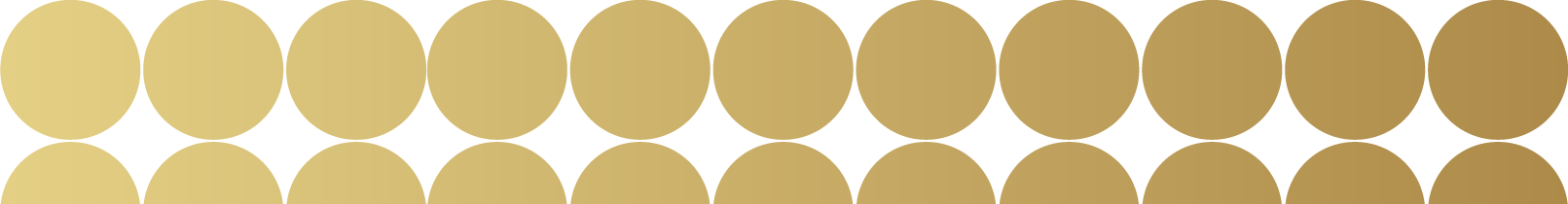 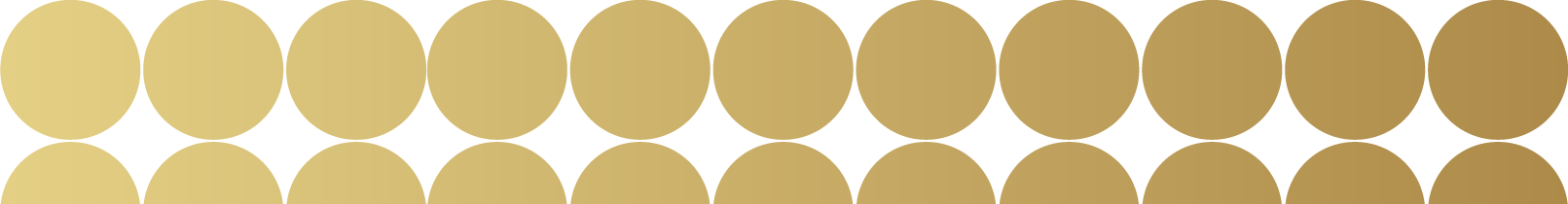 Игры с пособием решают следующие  задачи:
Развитие восприятия окружающего мира через тактильные ощущения
Формирование собственного познавательного опыта
Развитие воображения для становления творческой личности
 Развитие речи, словарного запаса ребёнка
 Совершенствование мелкой моторики
Рекомендации по изготовлению тактильных дощечек:
Изготавливают  из ДВП, картона
Размер дощечки соответствует детской ладошке
Поверхность покрывают различными материалами (природный и бросовый материал ,которые создают разнообразную поверхность)
Набор состоит из 10-45 дощечек с разной шероховатостью поверхностей
Дощечки должны быть прочные, безопасные
Набор тактильных дощечек
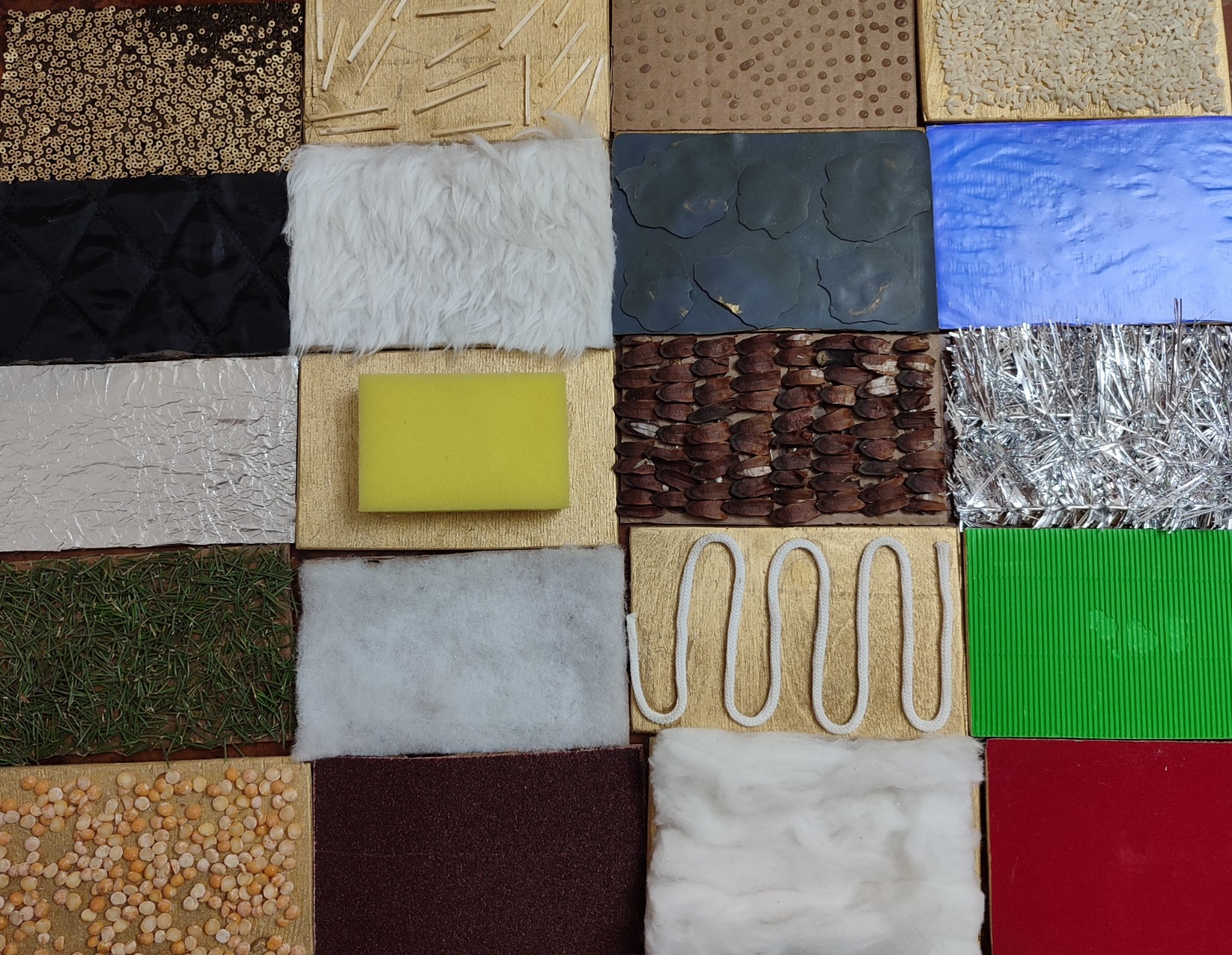 Обследование дощечки с называнием качества предметов
Нахождение дощечки по описанию
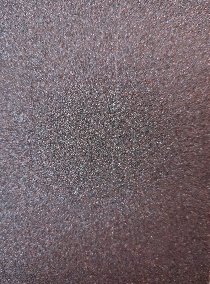 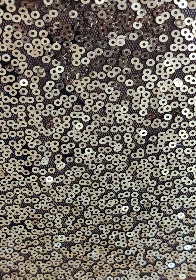 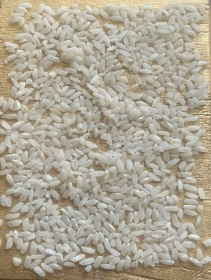 шероховатая
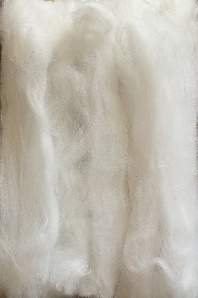 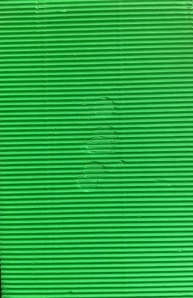 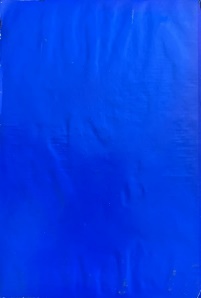 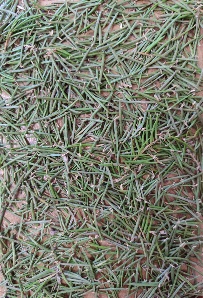 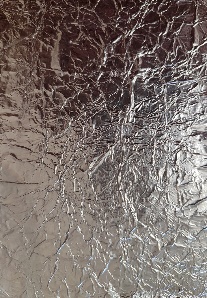 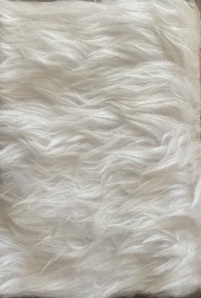 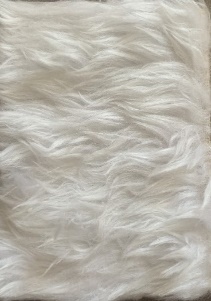 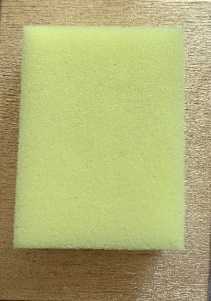 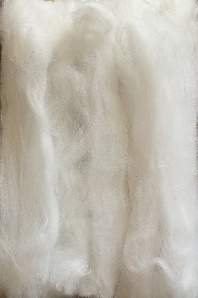 1 этап
мягкая
Сравнивание поверхности между собой и окружающими предметами
Описание качества материала на дощечке
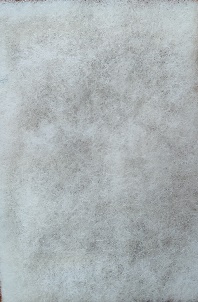 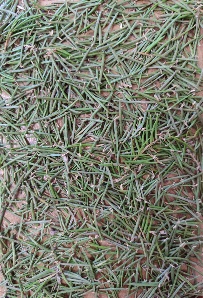 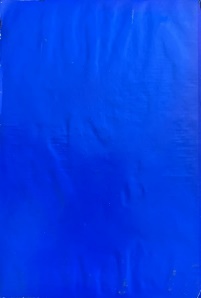 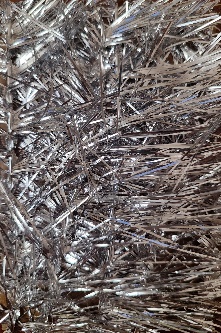 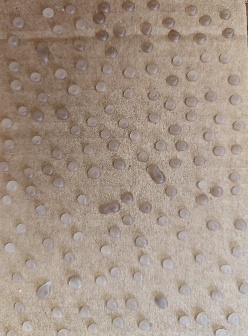 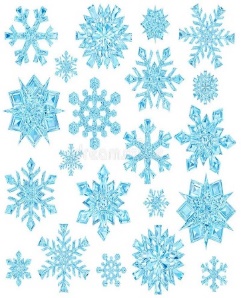 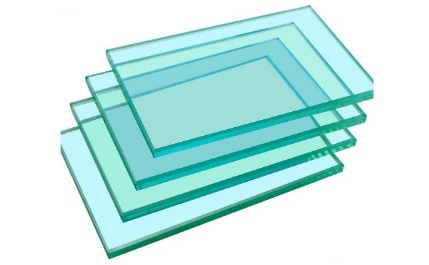 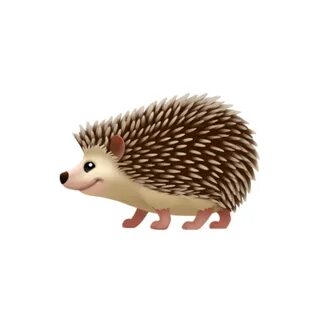 Соотнесение поверхности дощечек с определенным предметом, животным, эмоциональным состоянием
Нахождение такой же дощечки с закрытыми глазами
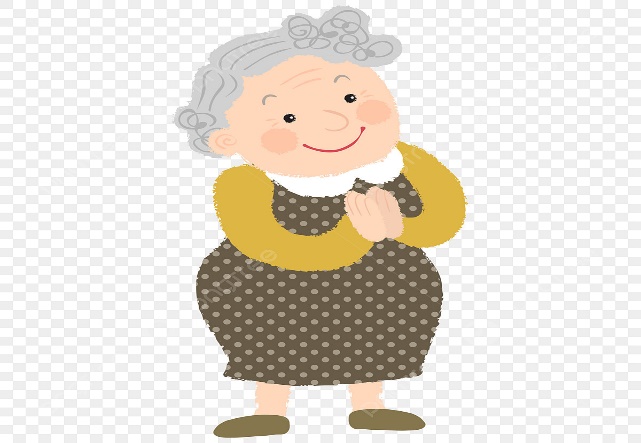 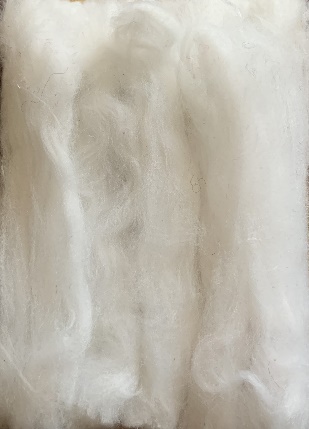 2 этап
добрая нежная  ласковая
Выложить дощечки по определенному признаку
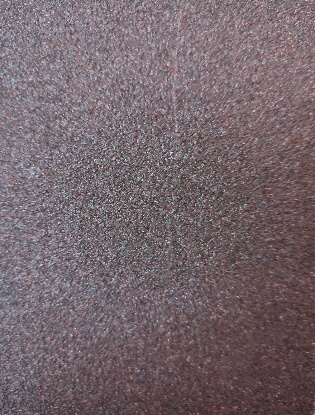 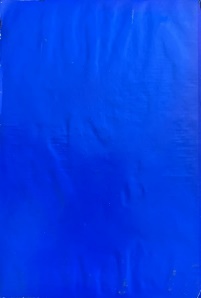 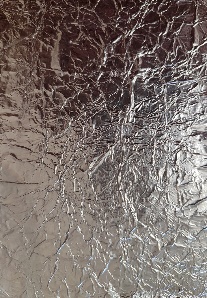 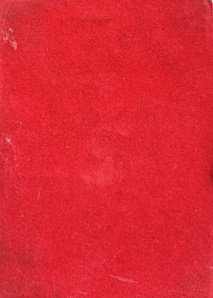 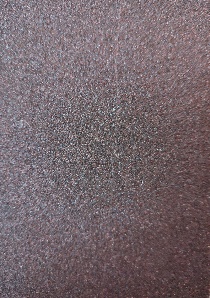 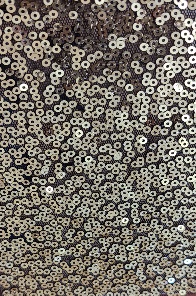 сердитая, колючая, злая, грубая
Составление рассказов с опорой на «тактильные дощечки» и тактильные ощущения
Составление «подвижных» рассказов
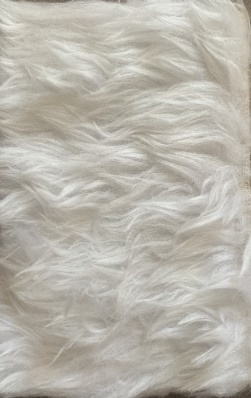 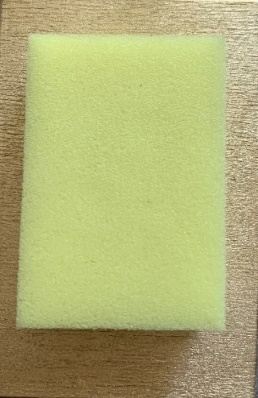 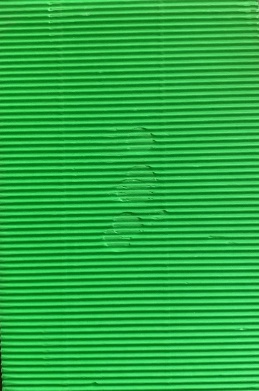 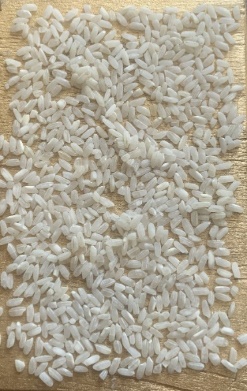 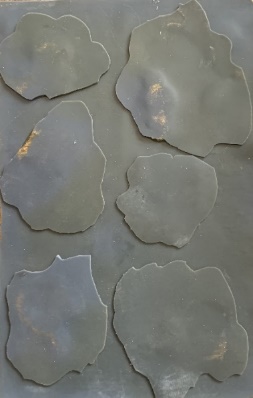 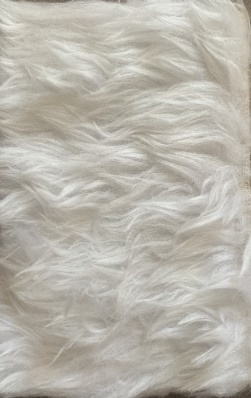 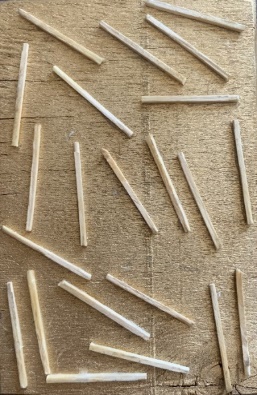 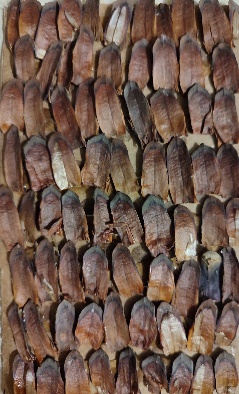 3 этап
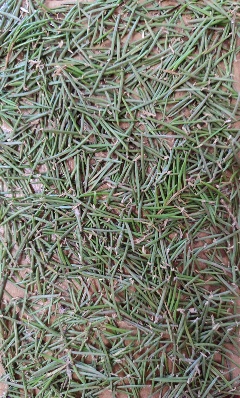 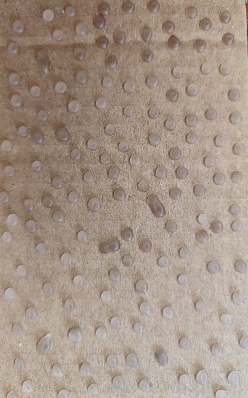 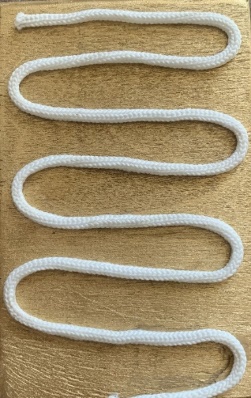 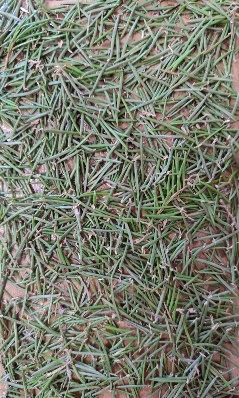 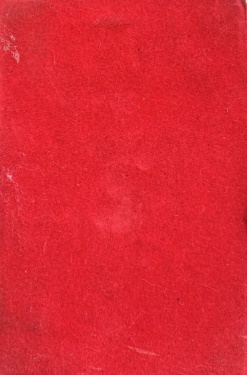 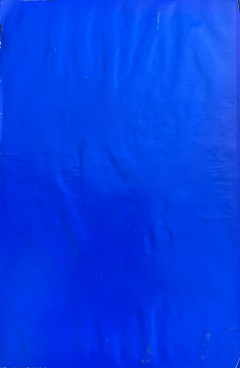 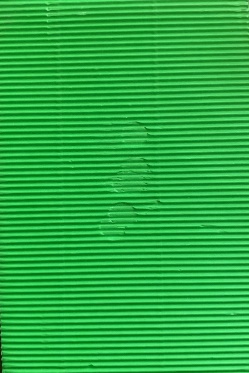 Познание — это абсолютная ценность нашего времени
/М. Горький/

Если запастись терпением и проявить старание, то посеянные семена знания непременно дадут добрые всходы                                    
                              
                                                       /Леонардо да Винчи/